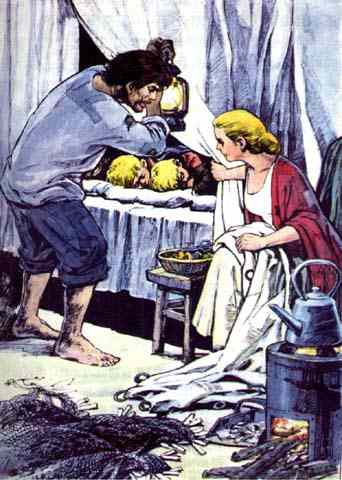 教材版本：人教版六年级语文课本上册
穷  人
第一课时
贵港市港南区木松岭学校：李燕萍
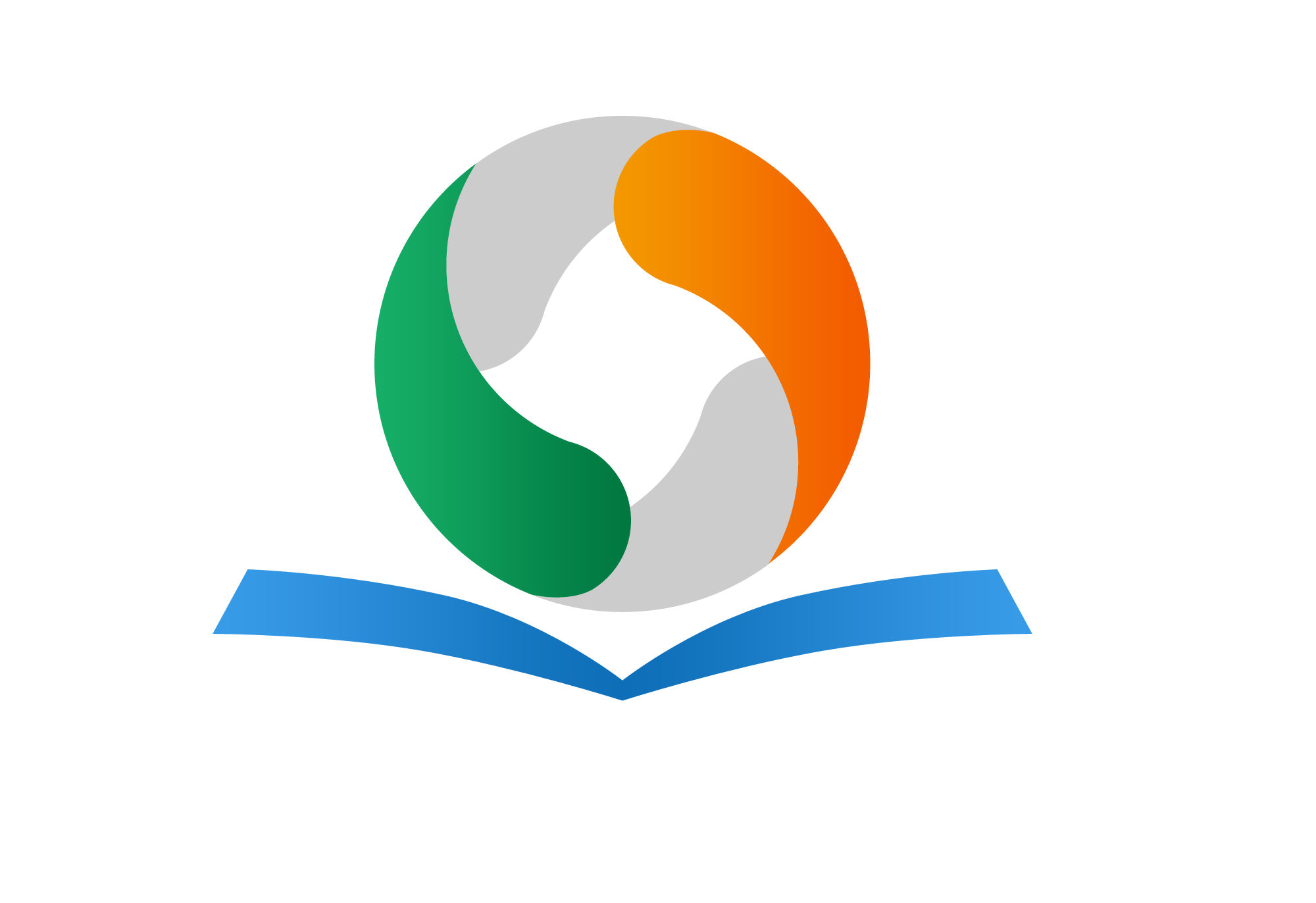 生活处处有真情，真情是一轮暖阳，温暖你那颗潮湿的心；真情是一股清泉，洗去你心头的不悦；真情是黑暗中的一支火把，照亮你人生的道路。
0
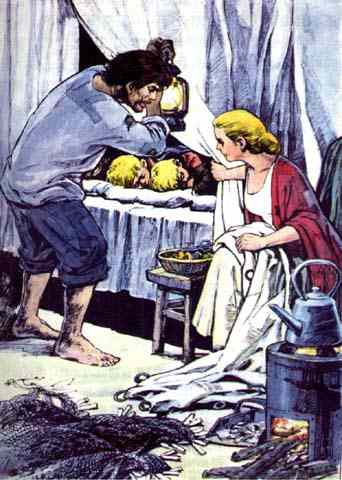 教材版本：人教版六年级语文课本上册
穷  人
《穷人》的写作年代，正是俄国历史上最　黑暗的时期。以沙皇为代表的贵族、资产阶级吮吸人民的血汗，生活奢华而首先堕落；广大劳动人民生活极端贫困，然后他们的道德情操却高尚淳朴。《穷人》这篇小说真实地反映了这一历史时期劳动人民的苦难生活和他们的高尚品德。
列夫·托尔斯泰(1828—1910)，伟大的俄国作家。他出身贵族家庭，早年接受典型的贵族教育。1851年参军，不久开始创作小说《童年》。1856年退役后两度出国游历、考察。1863年起，用六年时间写成巨著《战争与和平》，后来又写成《安娜·卡列尼娜》《复活》
等著名作品。他的作品气势磅
礴，场面广阔，人物众多，心
理描写逼真、细腻，语言质朴
洗炼，在世界文学史上有着巨大的影响。
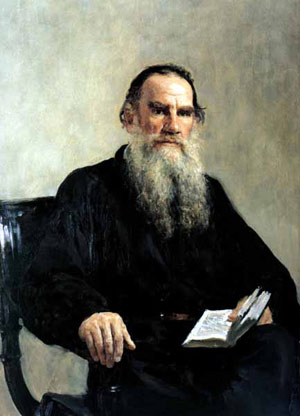 生字学习
搁              填
怨              掀
唉              唉
裹              魁
梧              撕
淋              淋
霉              虑
gē
yuàn
ài
guǒ
wú
lín
méi
搁置
怨气

包裹
梧桐
淋浴
霉运
tián
xiān
āi
kuí
sī
lìn
lǜ
填空
掀起
唉声叹气
魁梧
撕开
淋病
考虑
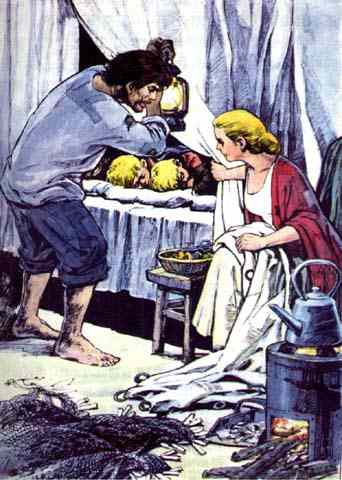 速读课文，复述故事内容
课文记叙了在一个寒风呼啸的夜晚，桑娜与渔夫主动收养已故邻居西蒙的两个孤儿的故事。
理解课文内容
课文中的“穷人” 指的是谁，他们的“穷”体现在哪些地方？
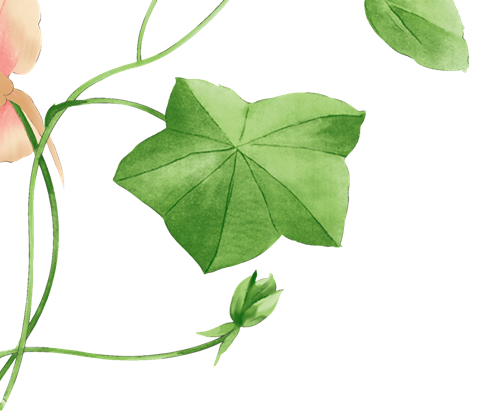 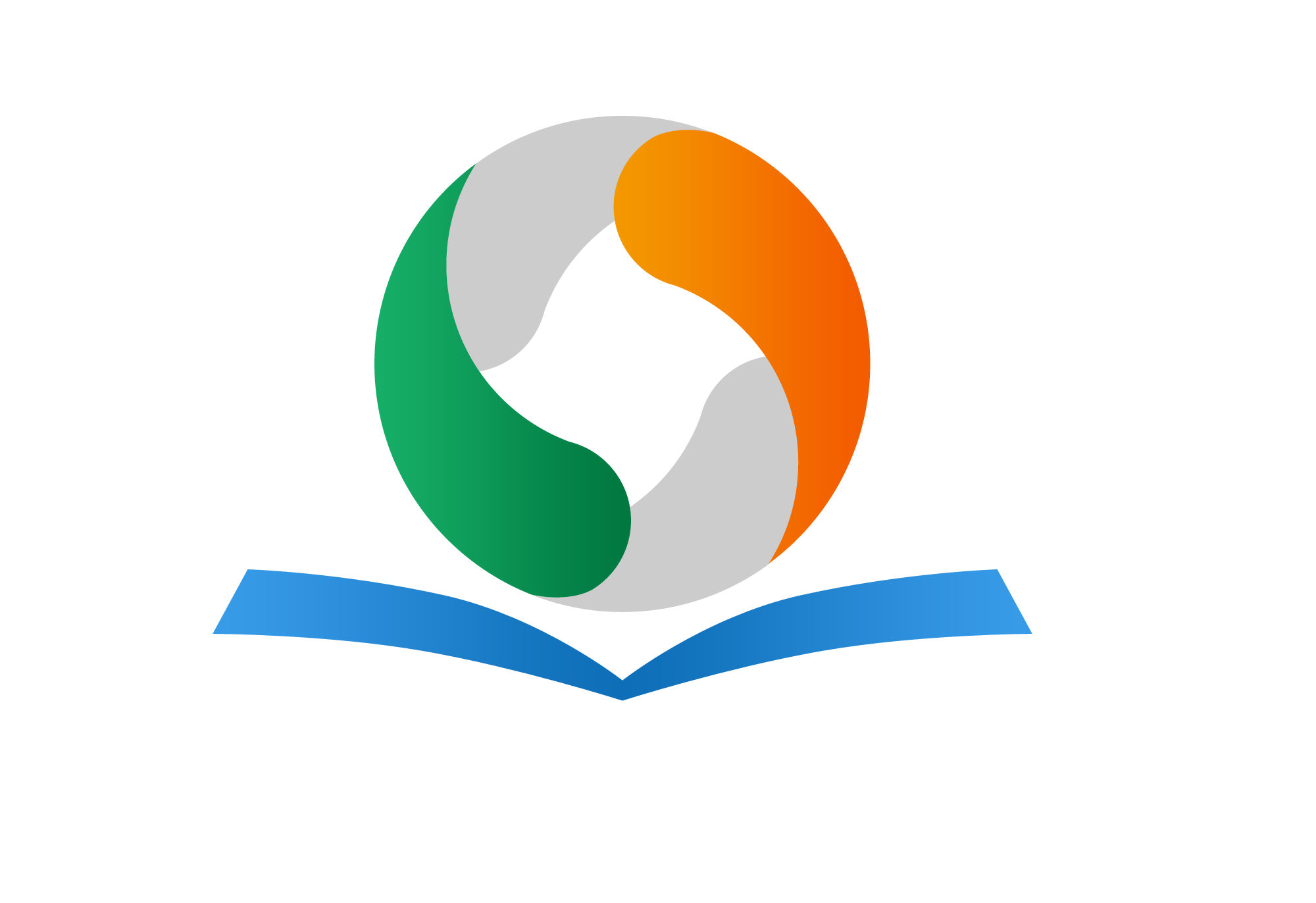 组内合作探究，全班交流。
（1）屋子里没有生炉子，又潮湿又阴冷。
（2）孩子们没有鞋穿，不论冬夏都光着脚跑来跑去；吃的是黑面包，菜只有鱼。
（3）丈夫不顾惜身体，冒着寒冷和风暴出去打鱼，她自己也从早到晚地干活，还只能勉强填饱肚子。
（4）显然，母亲在临死的时候，拿自己的衣服盖在他们身上，还用旧头巾包住他们的小脚。
0
１、从“屋内装饰”看出“穷”
古老的钟发哑地敲了十下，十一下……
３、从“桑娜和渔夫的忙碌”看出“穷”
丈夫清早驾着小船出海，这时候还没有回来。
        丈夫不顾惜身体，冒着寒冷和风暴出去打鱼，她自己也从早到晚地干活，还只能勉强填饱肚子。
        糟糕，真糟糕！什么也没有打到，还把网给撕破了。倒霉，倒霉！天气可真厉害！我简直记不起几时有过这样的夜晚了，还谈得上什么打鱼！谢谢上帝，总算活着回来啦。
提示：渔夫在这样恶劣的天气之下仍然冒险出海打鱼，这里以环境描写写出了“穷”。
４、从“天气的恶劣”看出“穷”
屋外寒风呼啸，汹涌澎湃的海浪拍击着海岸，溅起一阵阵浪花。海上正起着风暴，外面又黑又冷……
海风呼啸声、波涛的轰鸣、狂风的怒吼
海面上什么也看不见。
２、从“吃、穿”看出“穷”
孩子们没有鞋穿，不论冬夏都光着脚跑来跑去；吃的是黑面包，菜只有鱼。
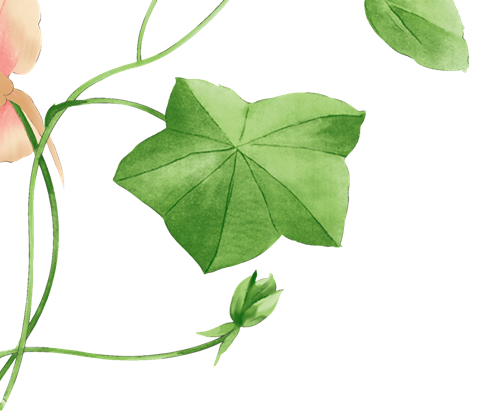 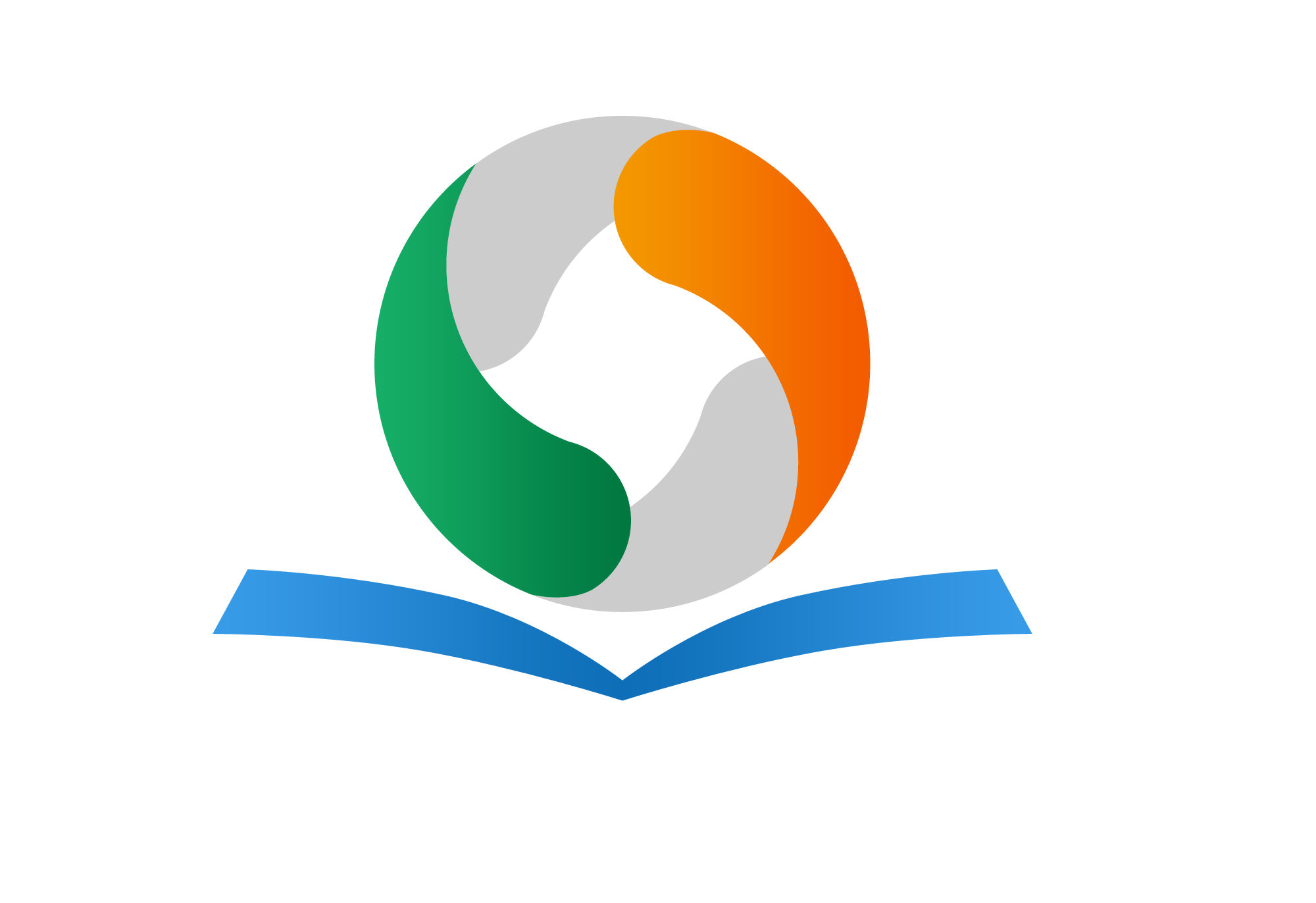 是呀，丈夫的负担已经够重了，如今又多了两个孩子，丈夫能同意吗？我们也替桑娜捏了一把汗。从桑娜的矛盾心理中，我们可以看出，穷人的日子实在是太难了！而穷人们又是那么善良，这就是作者笔下的穷人的特点——勤劳、淳朴、善良。
0
课堂小结你会吗？
1.这间渔家的小屋屋内的陈设极其（       ），但经过女主人桑娜的（       ），显得（                       ），桑娜真是个（            ）的女主人。
2.他们每天只能（       ）填饱肚子，吃的是（                
              ），菜只有（      ）。
3.即便是这样的生活，也是渔夫（         ）身体，冒着（                   ）出海打鱼，而她自己也（                 ）)地干活，才能获得的。
4.他们的生活真（            ）！
简单
布置
温暖而舒适
勤劳
勉强
黑面包
鱼
不顾
寒冷和风暴
从早到晚
艰苦
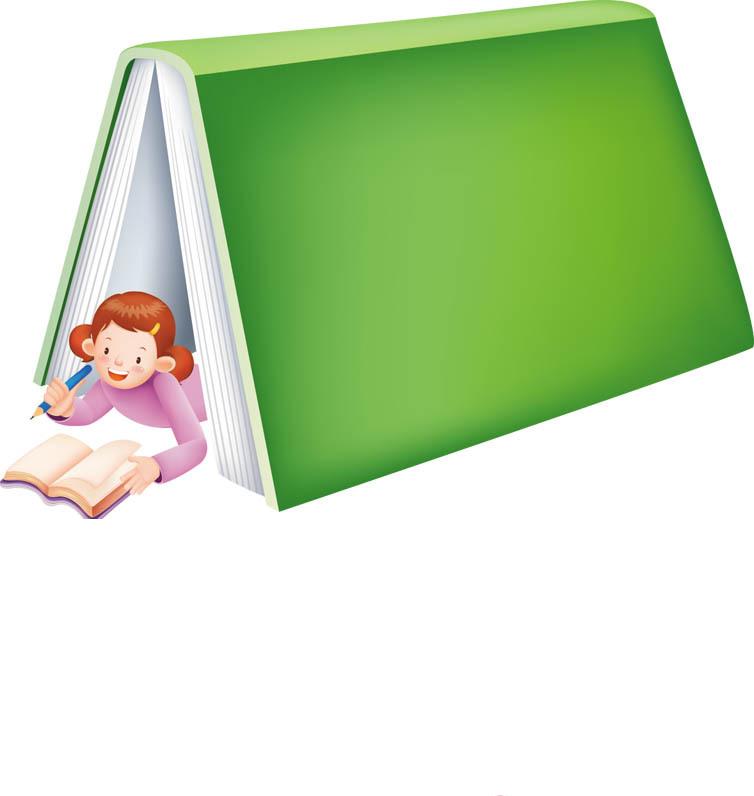 贵港市港南区木松岭学校录制2018年9月
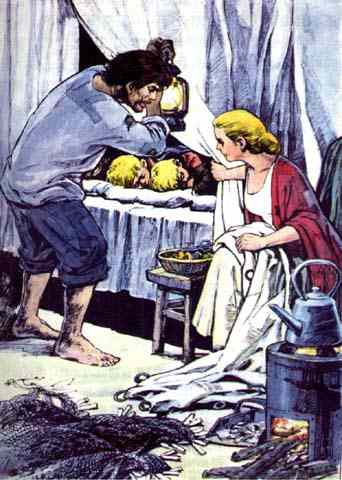 教材版本：人教版六年级语文课本上册
穷  人
第二课时
贵港市港南区木松岭学校：李燕萍
你从那句话或那段话中可以看出桑娜和渔夫是个怎样的人？
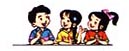 １、家中整洁、温馨
地扫得干干净净，炉子里的火还没有熄，食具在搁板上闪闪发亮。
挂着白色帐子的床上，五个孩子正在海风呼啸声中安静地睡着。
环境描写：
屋外寒风呼啸，汹涌澎湃的海浪拍击着海岸，溅起一阵阵浪花。海上正起着风暴，外面又黑又冷，这间渔家的小屋里却温暖而舒适。地扫得干干净净，炉子里的火还没有熄，食具在搁板上闪闪发亮。
２、桑娜关心生病的女邻居
桑娜想起了傍晚就想去探望的那个生病的女邻居。
她的心跳得很厉害，自己也不知道为什么要这样做，但是觉得非这样做不可。
“这样做”是指收养西蒙的两个孤儿，把他们抚养成人。面对西蒙的悲惨遭遇，桑娜本能地把两个孤儿抱回了自己的家。“不知道为什么要这样做”与“但是觉得非这样做不可”看似矛盾，实际上反映了桑娜同情穷人、关心穷人的善良品质。
心理描写：
她忐忑不安地想：“他会说什么呢？这是闹着玩的吗？ 五个孩子已经够他受的了……是他来啦？……不，还没来！ …… 为什么把他们抱过来啊？……他会揍我的！那也活该，我自作自受……嗯，揍我一顿也好！”
她忐忑不安地想：“他会说什么呢？这是闹着玩的吗？自己的五个孩子已经够他受的了……是他来啦？……不，还没来！……为什么把他们抱过来啊？……他会揍我的！那也活该，我自作自受……嗯，揍我一顿也好！”
桑娜抱回孤儿后，心里十分紧张、担忧，担心给丈夫增加负担，不知道怎么告诉丈夫这件事。但是她最终决定宁可让丈夫揍一顿，也要收养孤儿。透过桑娜的心理活动，读者能感受到桑娜深爱丈夫，同情孤儿，宁可自己吃苦也要帮助别人的美好心灵。省略号的连续运用，表明桑娜当时的心理活动的时断时续，逼真地写出了桑娜不安的心理。
对话描写：
“你知道吗？”桑娜说，“咱们的邻居西蒙死了。”
    “哦？什么时候？”
    “我也不知道，大概是昨天。唉！她死得好惨哪！两个孩子都在她身边，睡着了。他们那么小……一个还不会说话，另一个刚会爬……”桑娜沉默了。
对话描写：
渔夫皱起眉，他的脸变得严肃、忧虑。“嗯，是个问题！”他搔搔后脑勺说，“嗯，你看怎么办？得把他们抱来，同死人呆在一起怎么行！哦，我们，我们总能熬过去的！快去！别等他们醒来。”
    但桑娜坐着一动不动。
    “你怎么啦？不愿意吗？你怎么啦，桑娜？”
    “你瞧，他们在这里啦。”桑娜拉开了帐子。
渔夫皱起眉，他的脸变得严肃，忧虑。“嗯，是个问题！”他搔搔后脑勺说，“嗯，你看怎么办？得把他们抱来，同死人呆在一起怎么行！哦，我们，我们总能熬过去的！快去！别等他们醒来。”
1．描写渔夫神情的语句是              。
2．描写渔夫动作的语句是              。
3．描写渔夫语言的语句是              。
4．从这段话中我们可以看出渔夫是个
              的人。
渔夫皱起眉，他的脸变得严肃、忧虑。“嗯，是个问题！”他搔搔后脑勺说，“嗯，你看怎么办？得把他们抱来，同死人呆在一起怎么行！哦，我们，我们总能熬过去的！快去！别等他们醒来。”
这段话细致地描写了渔夫做出决定的前后思考过程，说明他与妻子桑娜一样，有着一颗甘愿自己受苦也要帮助他人的高尚的心。
但桑娜坐着一动不动。“你怎么啦？不愿意吗？你怎么啦，桑娜？”“你瞧，他们在这里啦。”桑娜拉开了帐子。
文章的悬念终于被解开，读者悬着的心也终于放下了。丈夫的理解，使桑娜沉浸在激动、兴奋和快慰中，这“一动不动”的动作恰如其分地表达了她当时的心情。
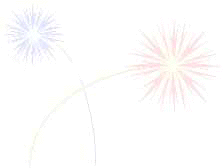 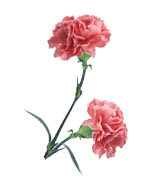 他们是最“富有”的人
因为桑娜和渔夫具有勤劳、善良、淳朴、富于同情心、宁可自己吃苦也要帮助别人的美好品质。
下列句子中省略号起什么作用？
（1）表明心理活动的时断时续。（2）表示省略递增的次数。（3）表示语意的跳跃（4）表示说话结巴，欲言又止。
是他来啦？……不，还没来！……为什么把他们抱过来啊？……他会揍我的！那也活该，我自作自受……嗯，揍我一顿也好！（ ）
古老的钟发哑地敲了十下，十一下……(  )
谢谢上帝，总算活着回来啦。……我不在，你在家做些什么呢？（ ）
我嘛……缝缝补补……（  ）
课外拓展
故事至此却戛然而止，令人生出许多遐想，孩子的命运会怎样？渔夫与桑娜会怎样带领孩子们渡过一个又一个难关呢？
日复一日，年复一年，你仿佛看到渔夫一家的生活是怎样的？
    朦胧的早晨，你看到……
    漆黑的夜晚，你看到……
（以《桑娜收养西蒙的孩子后……》为题，展开合理的想象，写一段二百字的短文。）